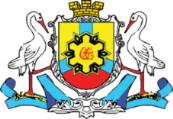 Комунальне підприємство«МІСЬКСВІТЛО» Міської ради міста Кропивницького
зовнішнє освітлення, будь-то освітлення вулиць, площ, пішохідних зон, зон відпочинку й розваг благотворно впливає на відчуття свободи й безпеки  громадян.
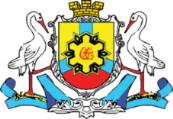 Інформаційна довідка за 2019 рік:

Колектив – із 33 чоловік.
Протяжність мереж освітлення – 462,4 км.
Кількість світлоточок – 13 612 шт. з них енергоощадні-світлодіодні 7 052 шт.
Вартість витраченої електроенергії – 8,6 млн.грн.
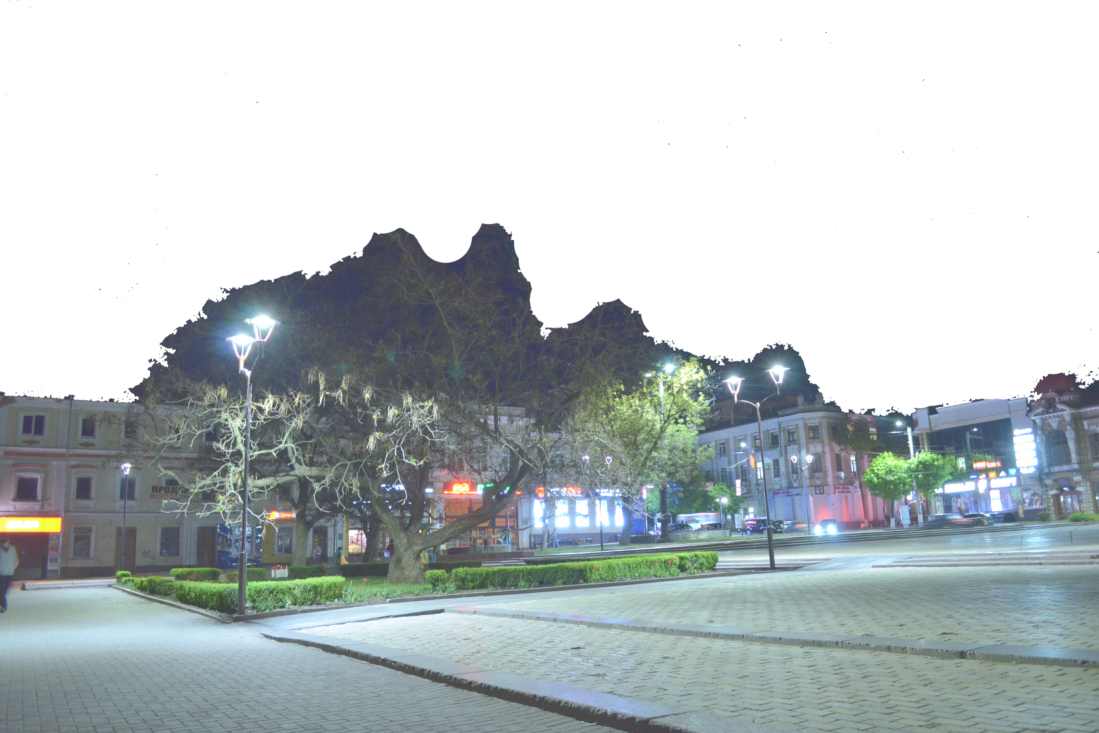 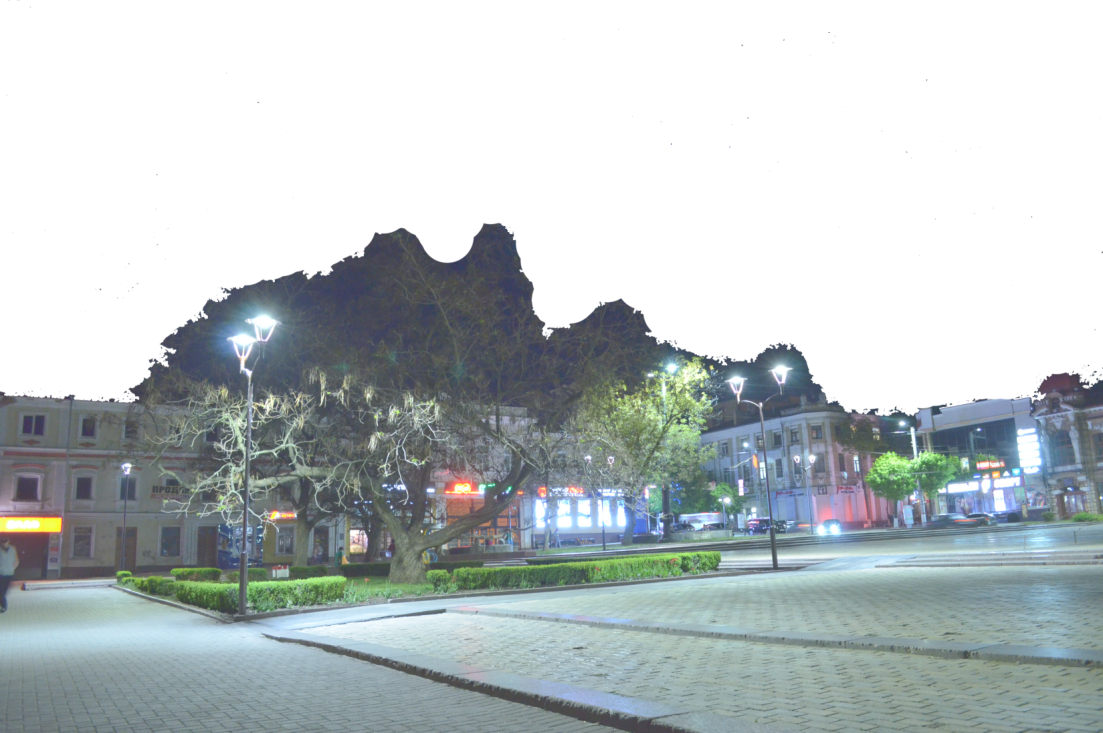 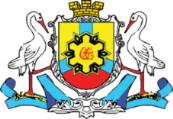 Підприємство отримало у 2019 році 
доходів на суму: 

19 млн. 091 тис. грн.
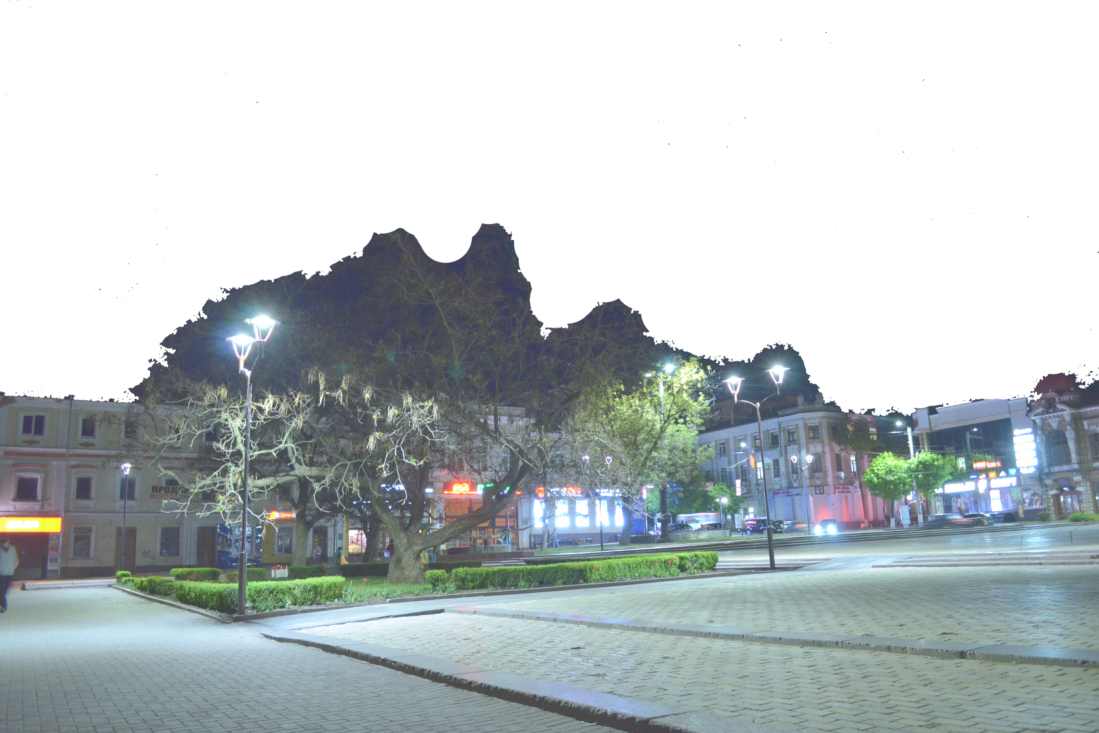 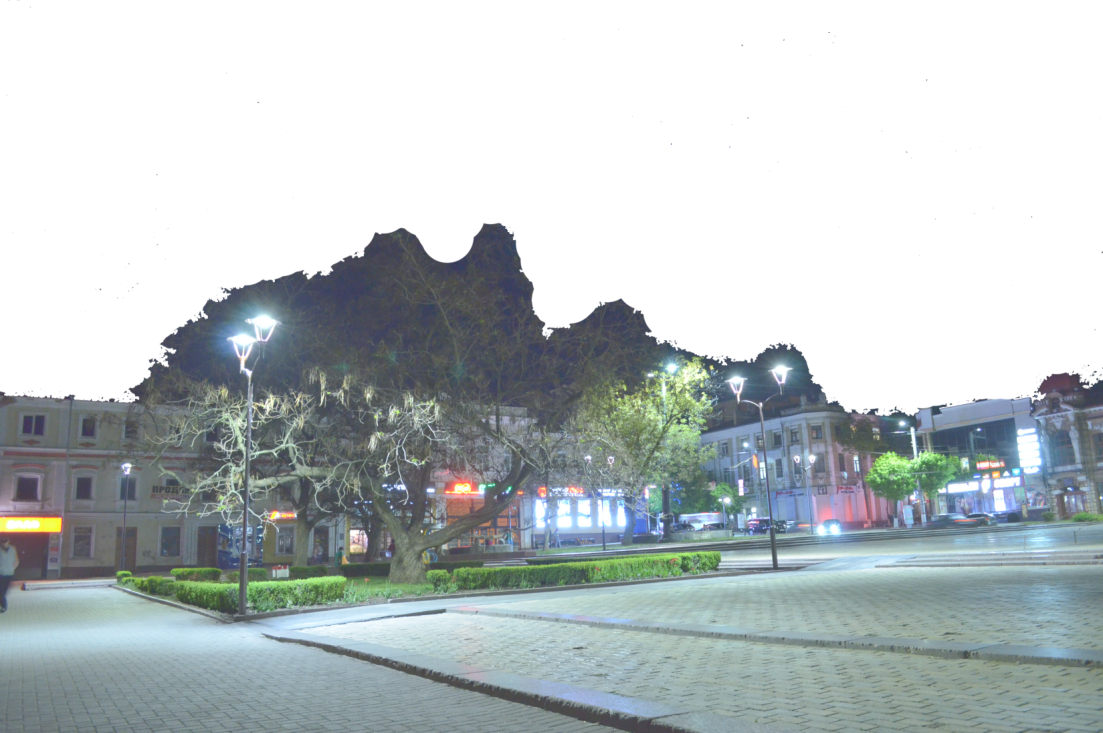 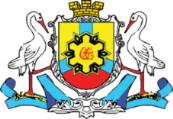 Доходи від основної діяльності:

Поточний ремонт та утримання в належному стані мереж зовнішнього освітлення 	5 млн. 660 тис. грн.:
	- Замінено проводів на 83-х об'єктах – 9,82 км;
	- Замінено світильників – 409 шт;
	- Замінено ламп – 1069 шт;
             -  Ремонт світильників – 435 шт;
	- Встановлено з/б опор – 12 шт; Металевих – 10 шт.

2. Капітальний ремонт мереж зовнішнього освітлення 
				4 млн. 230 тис. грн.: 
	
	- Змонтовано проводів на 25 об'єктах  – 11,4 км;
	- Змонтовано світильників – 740 шт;
	- Змонтовано з/б опор – 213 шт; металеві опори – 32 шт.
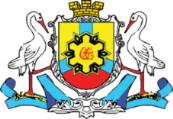 Доходи з неосновної діяльності  – 1 275,5 тис. грн.:

1. Спільне використання опор – 287 тис. грн.
2. Послуги з монтажу іншим організаціям – 385 тис. грн.
3. Автопослуги – 58,1 тис. грн.
4. Проектні послуги – 545,5 тис. грн.
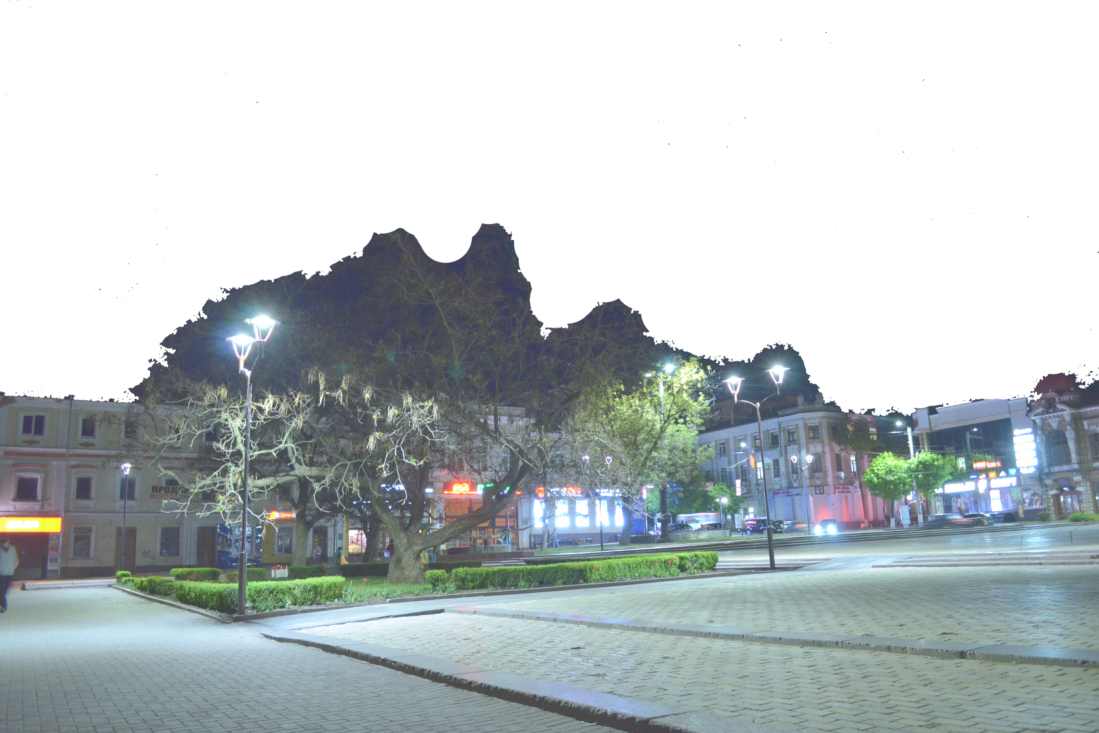 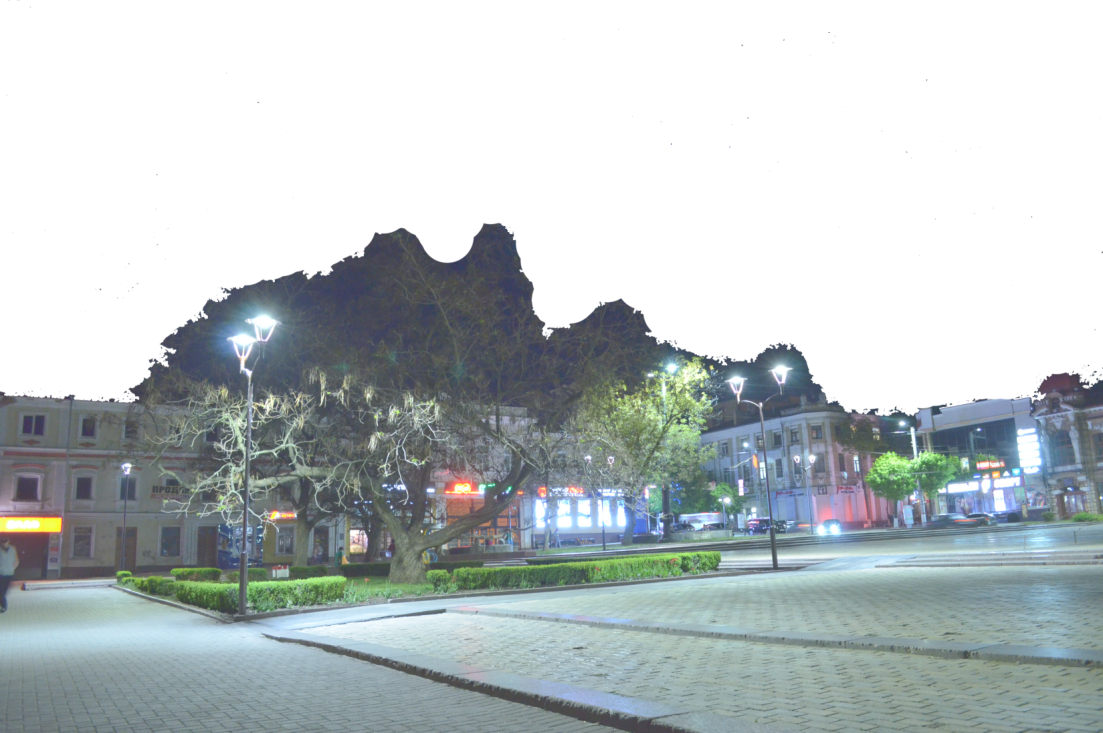 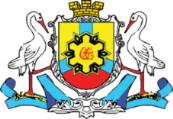 Фінансовій результат за 2019 рік:

1. Збиток  – 859 тис. грн.
2. Дебіторська заборгованість – 120 тис. грн.
3. Кредиторська заборгованість – 607,0 тис. грн.
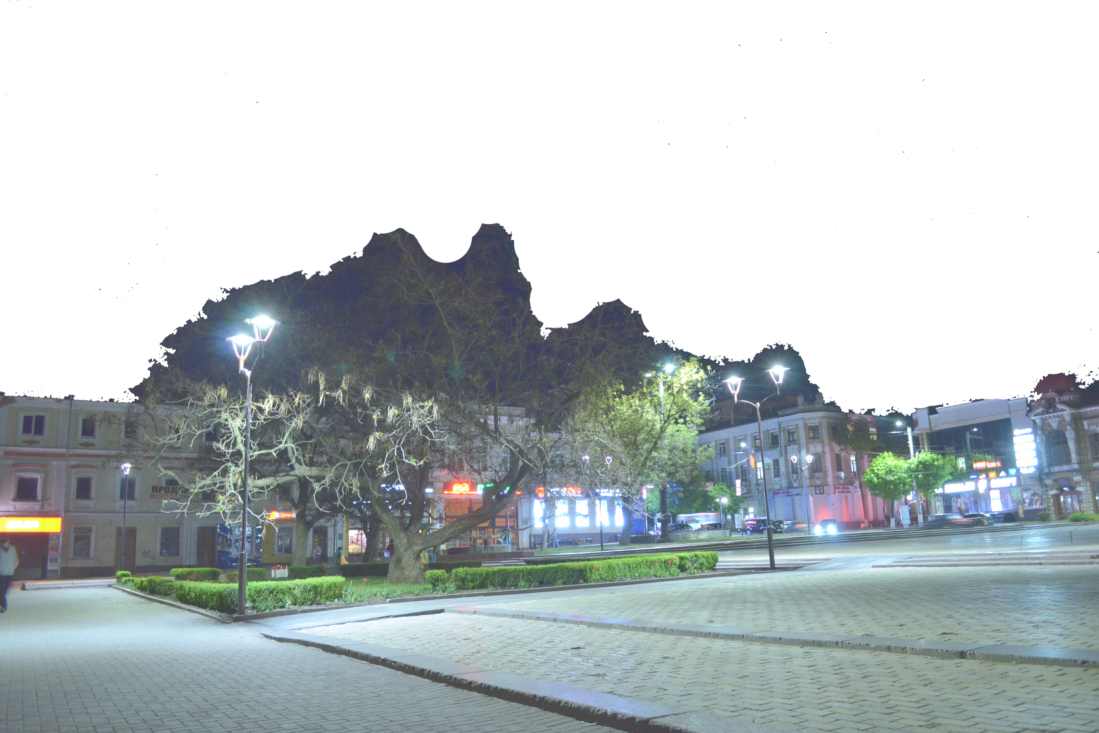 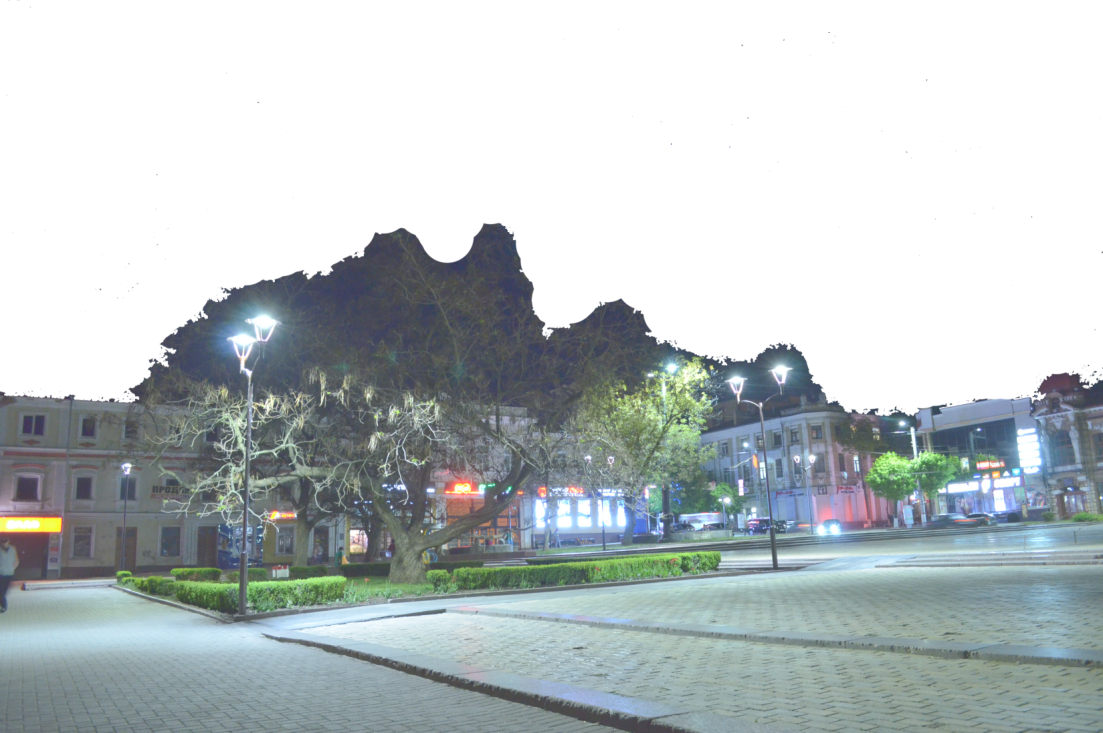 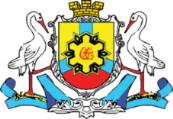 На диспетчерський пункт надійшло 2 059 заявок за 2019 рік:

268 звернень від ГУЖКГ – 151 виконано, на 171 надано відповідь про вартість;

1791 звернення від громадян – 1761 виконано, на 30 надано відповідь.
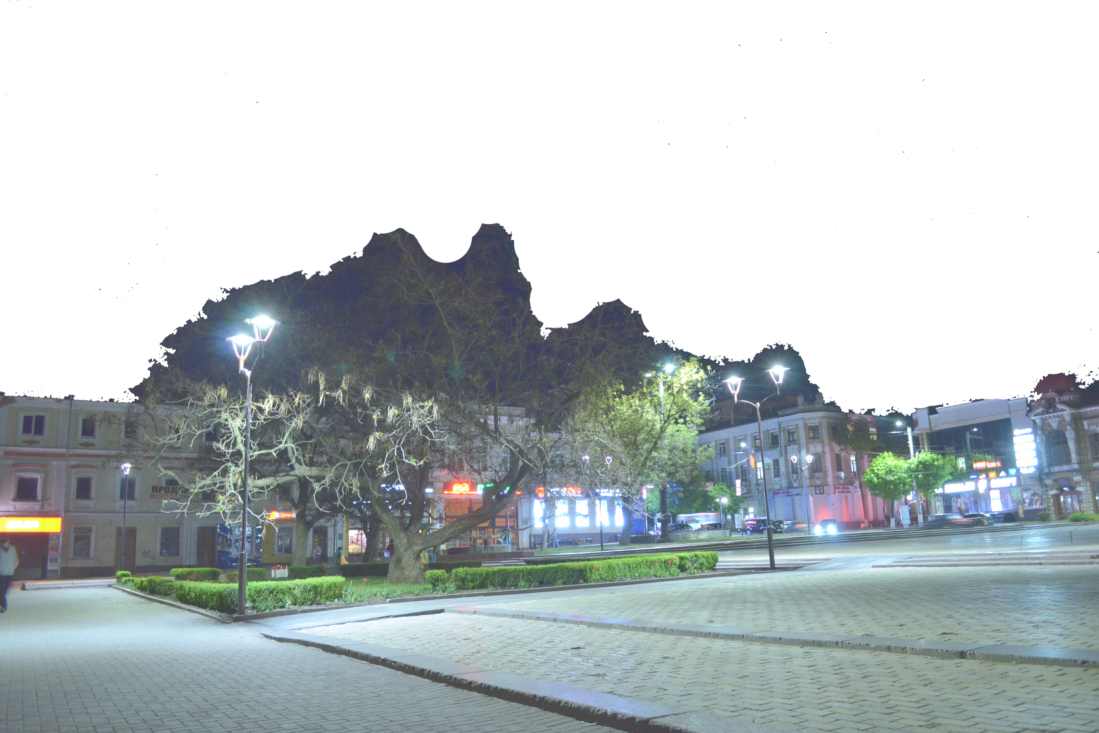 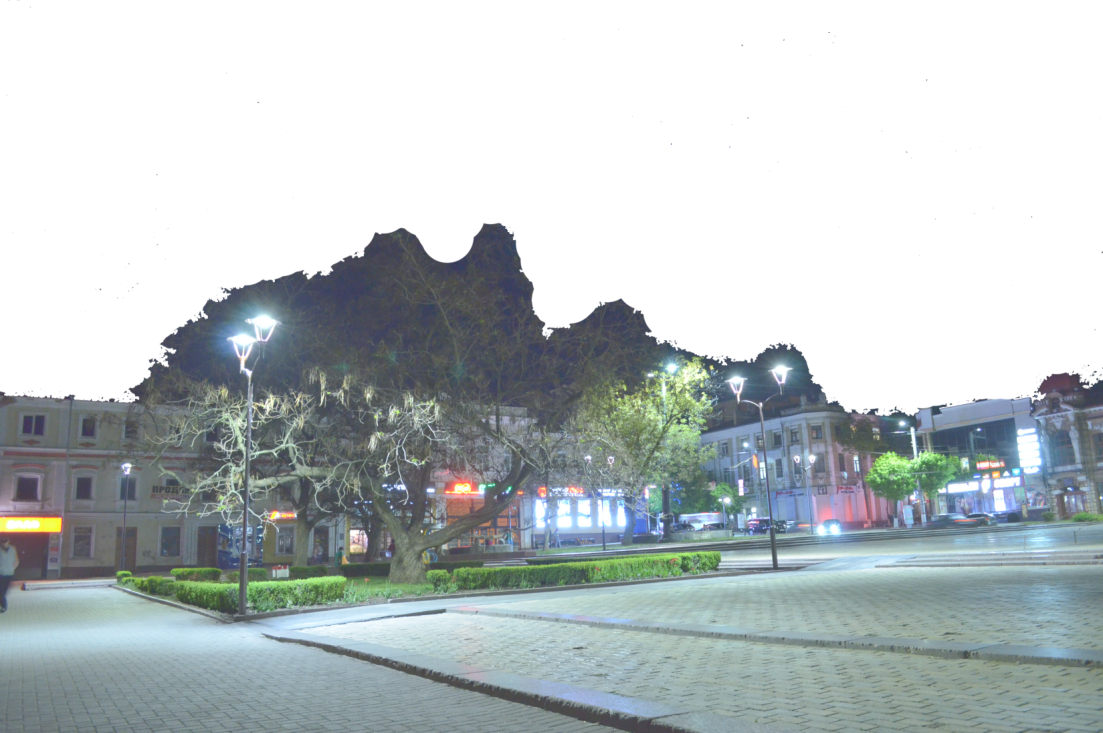 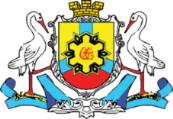 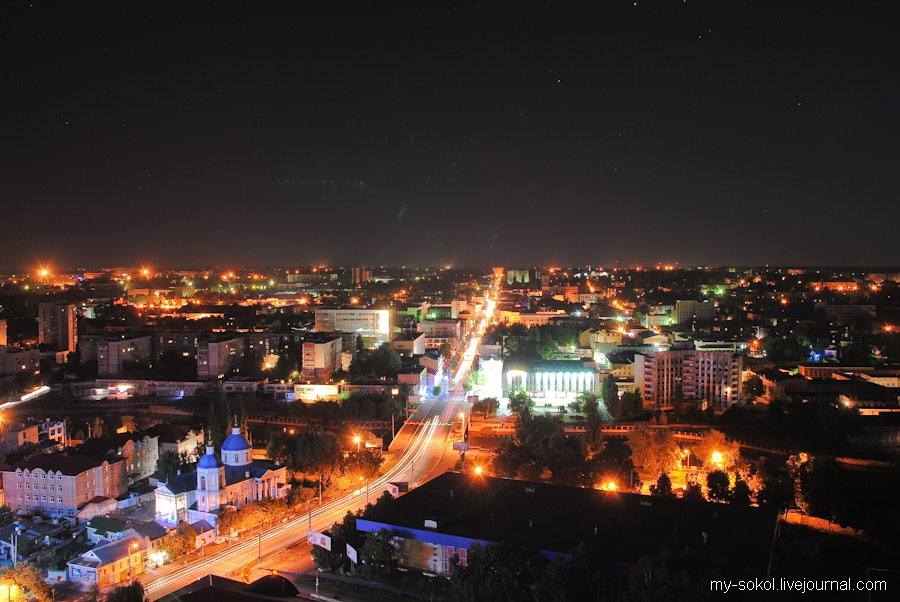 2020 - продовжується реалізація проекту «СВІТЛЕ МІСТО» -  покращення якості життя людей
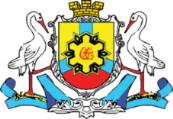 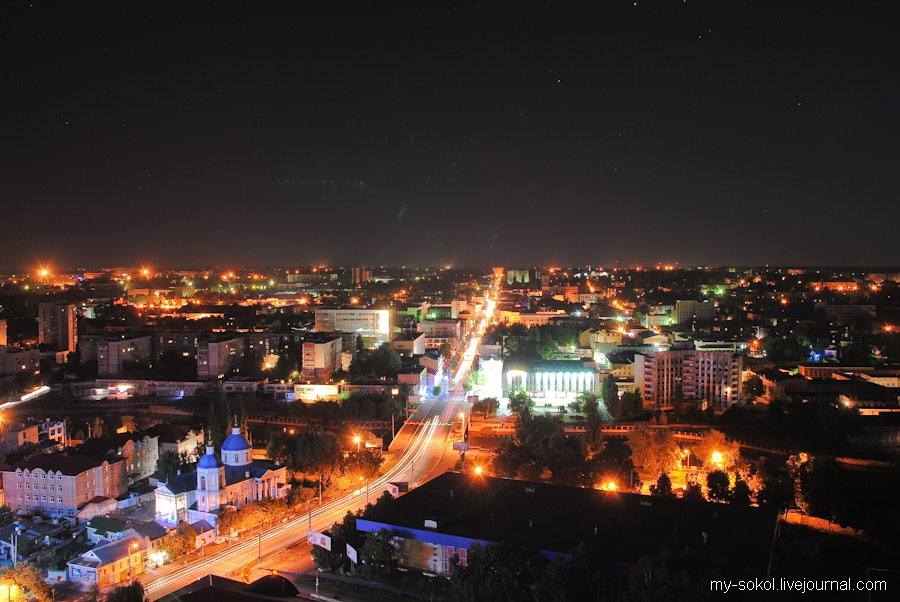 ДЯКУЮ ЗА УВАГУ
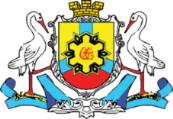 КП «МІСЬКСВІТЛО»ВИКОНУЄ:1. Будування інженерних мереж.(зовнішнє освітлення, електропостачання, інтернет)2. Проектування (мережі освітлення та електропостачання)3. Автопослуги(автовишка, вантажоперевезення, буріння)